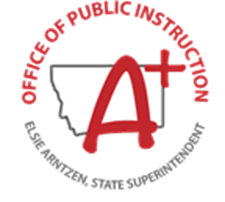 Chart of AccountsUpdated September 2021
Barbara Quinn, CPA
School Finance Senior Manager
History on the Update
The older Montana state chart of accounts was dated 2012. 
November 2014 began a major update of the chart of accounts. With the final version being published in July 2020 (FY2021).
The latest update to the Chart of Accounts is September 2021 (FY2022). 
The introductory page describes the most recent changes and notable updates.
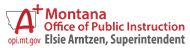 Revisions to the Chart of Accounts
The FY2021 revision included updates based on the most recent version of the Federal Chart of Accounts. 
Montana OPI models its chart of accounts as closely as possible to the Federal Chart of Accounts. 
Since November 2020 the largest change: 
Revenue codes (7000’s) and program codes (700’s) for CRRSA – Coronavirus Response and Relief Supplemental Appropriations, referred to as ESSER II and ARP – American Rescue Plan Act, referred to as ESSER III.
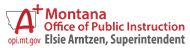 3.1 Types of Funds
Governmental Funds
Used to account for most governmental functions
Proprietary Funds
Used to account for a government’s ongoing activities such as those often found in the private sector
Fiduciary Funds
Used to account for assets held by a government in a trustee capacity or as an agent for individuals, private organizations, or other governmental units
3.5A Fund Structures – Governmental
Governmental Funds: 
							Fund Numbers
		General Fund				01		Special Revenue Funds		10-29, 84		Permanent Funds			45-49		Debt Service Funds			50-59		Capital Projects Funds 		60-69

Extracurricular Fund (84) is considered a special revenue fund per GASB 84
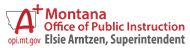 3.5B Fund Structures – Proprietary
Proprietary Funds: 

		Enterprise Funds 			70-72		Internal Service Funds 	73-79
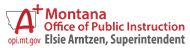 3.5C Fund Structure – Fiduciary
Fiduciary Funds: 

		Trust Funds 				81-83 & 85		Custodial Funds 			86-95
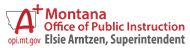 3.5 Chart of Accounts, Fund classifications by type
3.6 Fund Definitions
General Fund. This fund is the chief operating fund of the school district. It is used to account for all financial resources of the school district except for those required to be accounted for in another fund. A district may have only one general fund. 

3.7 Account Structure
3.8 Balance Sheet Account Structure
Balance sheet accounts are based upon five principal groups, which are:
 100 - 399 Assets and Other Debits 
 400 - 499 Budgeting/Nominal Accounts-Revenue Control 
 600 - 699 Liabilities, Deferred Inflow, and Other Credits 
 800 - 899 Budgeting/Nominal Accounts-Expenditure Control 
 900 - 999 Equity
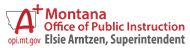 3.9 Revenue/Other Financing Account Structure
1000 Revenue from Local Sources 
 2000 Revenue from County Sources
 3000 Revenue from State Sources
 4000 Revenue from  Federal Sources
 5000 Other Financing Sources
 6000 Adjustments to Beginning Fund Balance
 7000 Emergency Federal Sources
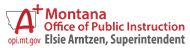 Balance Sheet Accounts: 
Assets, Liabilities, and Fund Equity Accounts: 
X X X                    X X X                                         X X X 
District/Fund     Balance Sheet Account          Project Reporter Code-Optional 
                                                                               (Not used in MAEFAIRS) 

Statement of Operational Accounts (Revenues and Expenditures): 
Revenue Accounts: 
X X X                    X X X X                                      X X X 
District/Fund     Subsidiary Source                   Project Reporter Code-Optional                       							For Most Funds 
Expenditure Accounts: 
X X X                   X X X           X X X X            X X X            X X X X        X X X       X X X 
District/Fund     Subfund    School Code   Program     Function     Object    PRC 
		         Fund 61 Building Reserve
Revenue Updates
A review of all revenues used in MAEFAIRS was completed in FY2021 and some revenue codes were discontinued/expired.
Revised and opened revenue codes include this partial list:	3720 Delivering Local Assistance Grant (Dept of Commerce)	3760 Transformational Learning Grant	3770 Advanced Opportunities Grant	3283 State Major Maintenance Aid 	3250 Mt Digital Academy (Deposited to Fund 15 NOT 82, GASB)	7600 CARES – Federal Stabilization Aid	7650 CARES – State School Emergency Relief Fund	7700 CARES – Governor’s Emergency Education Relief Fund
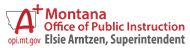 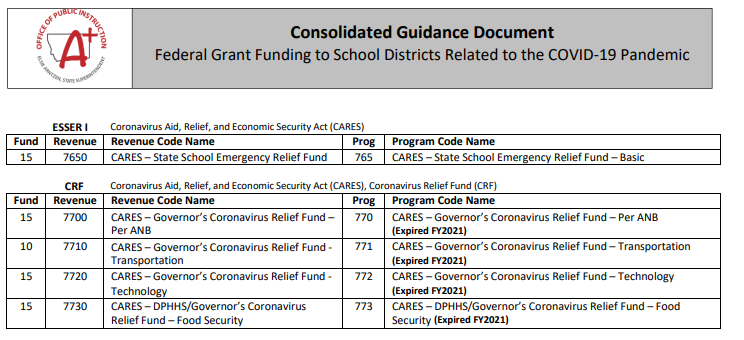 Consolidated Guidance Document
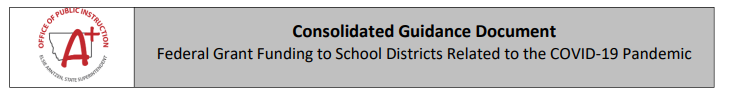 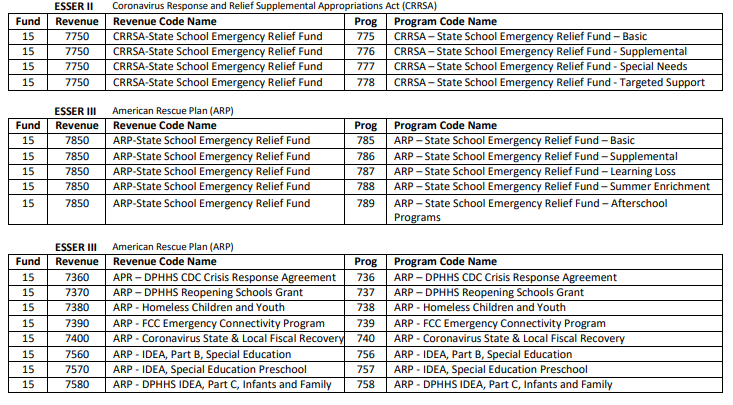 Program Code Updates
Updates for program codes are similar to what we saw for revenues:

Certain unused programs were closed 
Names were modified to the federal ESSA names
Names were changed to match the corresponding revenue names
Some programs were opened/closed in incorrect/changed funds
Language was updated in the chart of accounts, most of it to comply with the federal chart of accounts.
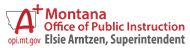 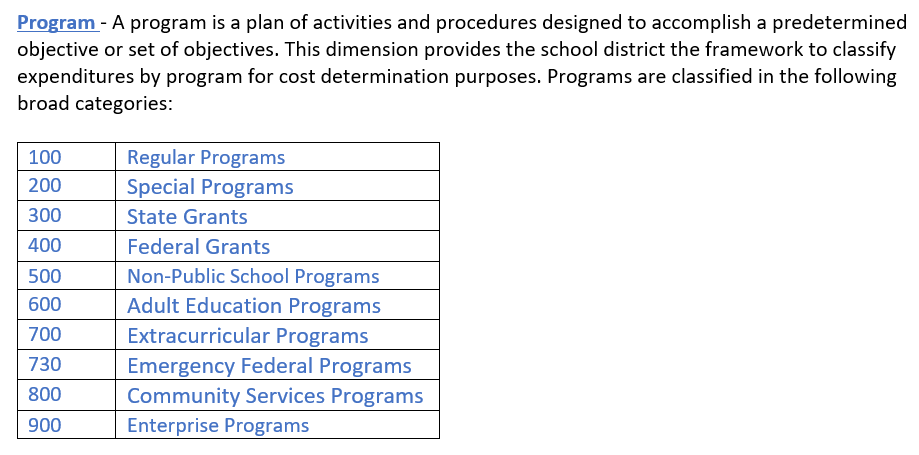 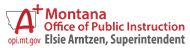 Function Updates
Changes were minimal:

Function descriptions were changed to better align with the language used in the most recent federal guidance.
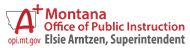 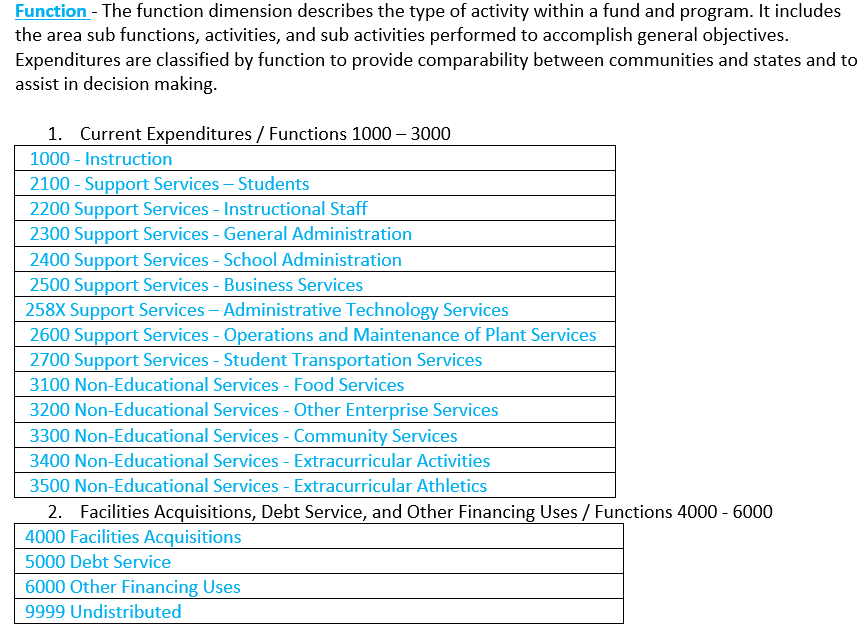 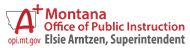 Object Updates
Minimal changes

Object descriptions were changed to better align with the language used in the most recent federal guidance.
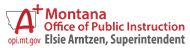 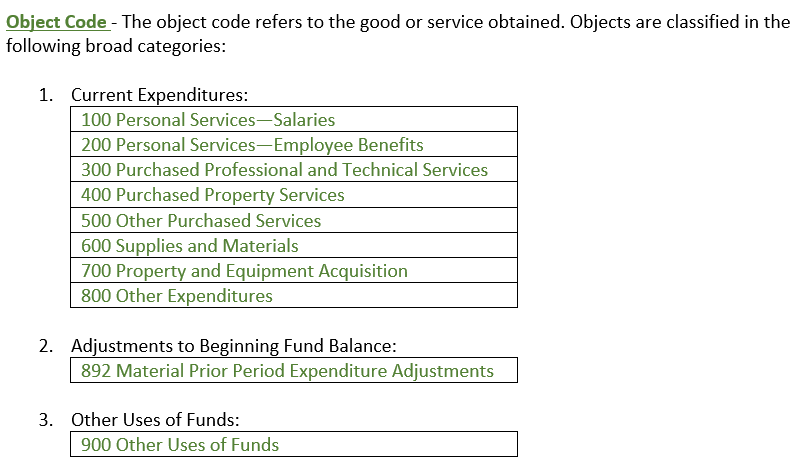 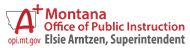 3.14 Project Reporter Codes (PRC)
Project reporter codes allow a district to identify levels of expenditures and revenues to meet reporting requirements for local, state, and federal levels. A unique project reporter code should be assigned to link the revenue and expenditure accounts for each state and federal grant or project. 

The PRC is required in the Miscellaneous Fund (15).
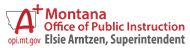 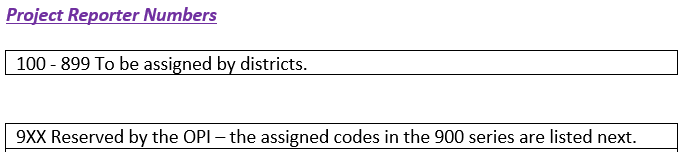 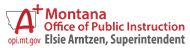 Project Reporter Codes – in MAEFAIRS
PROJECT REPORTER CODE (PRC): Enter a unique, three-digit PRC (e.g.,123). 
Reserved for OPI use 000 or 900-999. 
Title: Select a project name from the dropdown list OR enter the grant or project name (e.g., IDEA-B). Selecting from the dropdown list will pre-fill the Title, CFDA Number and Type, if applicable. 
Type: Select Federal, State or Local from the dropdown list. 
Project Number: Enter the complete grant or project number, as assigned by the OPI or the grantor.
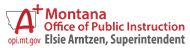 Reasons to use a PRC
Designed for state and federal grants for tracking
Permits the user to tie expenditures and revenues
A tool to be used in your accounting system and in MAEFAIRS
Use the PRC filters to find errors and reconcile
Requested of You
If you find that we expired or don’t have one of your PRC names, revenues, or program codes, PLEASE contact us with your requested changes.
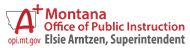 Plans for the Future:
Annual updates with a summary of changes in the introduction.

Chart of accounts are in effect immediately.

As this is a living document, feel free to contact the OPI regarding this publication and the topics discussed.  

OPISchoolFinance@mt.gov
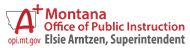 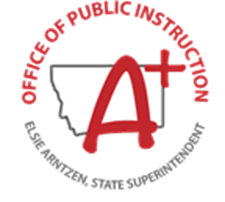 Questions?CommentsBarbara.Quinn@mt.gov  		406.444.3249